Vocabulary
Date updated: 26/11/2019
Nick Avery & Rachel Hawkes
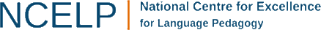 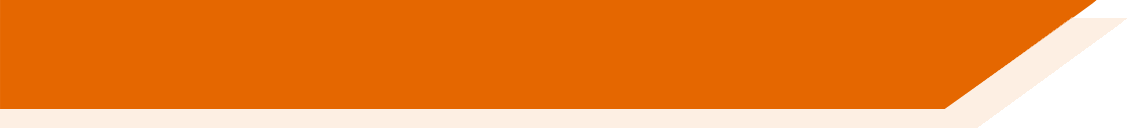 Vocabulario
60
Segundos
0
INICIO
[Speaker Notes: Vocabulary practice slidePupils either work by themselves or in pairs, reading out the words and recapping their English meaning (1 minute).Then the English meanings are removed and they try to recall them, looking at the Spanish (1 minute).Then the Spanish meaning are removed and they to recall them, looking at the English (1 minute)Further rounds of learning can be facilitated by one pupil turning away from the board, and his/her partner asking him/her the meanings.  This activity can work from L2  L1 or L1  L2.

Vocabulary frequency rankings (1 is the most common word in Spanish):  
Numbers: hay [13]; mesa [525]; silla [1271]; ventana [752]; puerta [274]; chica [1129]; persona [108]; chico [727]; aquí [130]; allí [197]; clase [320]
Source: Davies, M. & Davies, K. (2018). A frequency dictionary of Spanish: Core vocabulary for learners (2nd ed.). London: Routledge.]
la mesa
allí
la clase
la puerta
aquí
la ventana
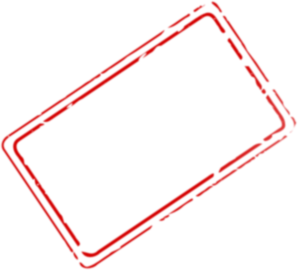 here
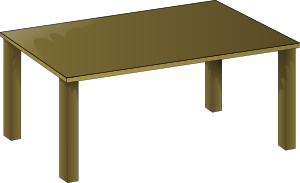 2
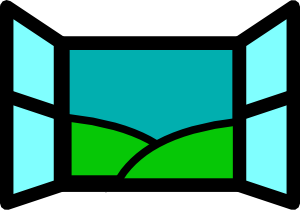 4
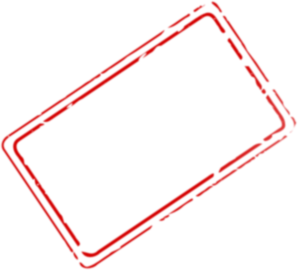 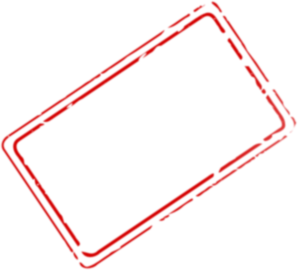 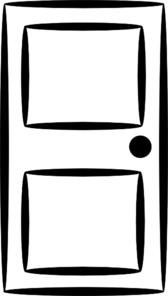 6
there
class
3
1
5
[Speaker Notes: Teacher elicits the vocabulary from students. Suggested routine:
Teacher: ¿Qué es el número 4’?Students: La mesa.Teacher: ¿Qué es el número 3’?Students: La clase.The number prompts are the trigger (i.e. click on the number) for the lines to connect the word to the picture. 
This means that students are practising their understanding of a set of numbers at the same time.
You may need to hover the curser over the number until the hand icon appears before clicking.The teacher chooses which order to ask the numbers in – clearly, it would be easy to ask in numerical order, but this would be what students would naturally expect, so it reduces the need for them to listen attentively to them.


Pictures retrieved from www.clker.com (free to use)]
la silla
hay
el chico
la persona
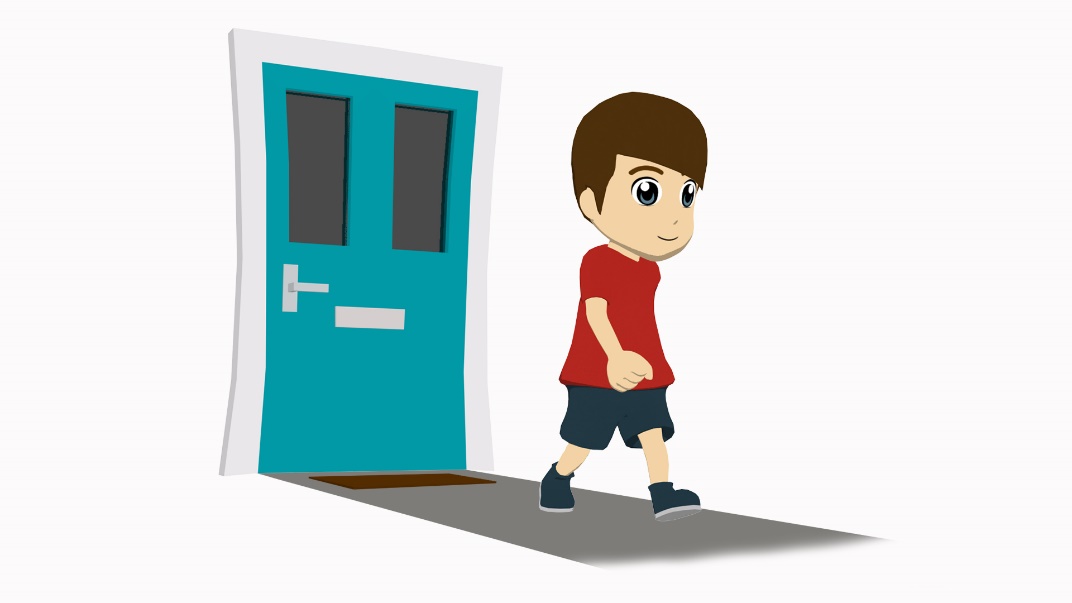 la chica
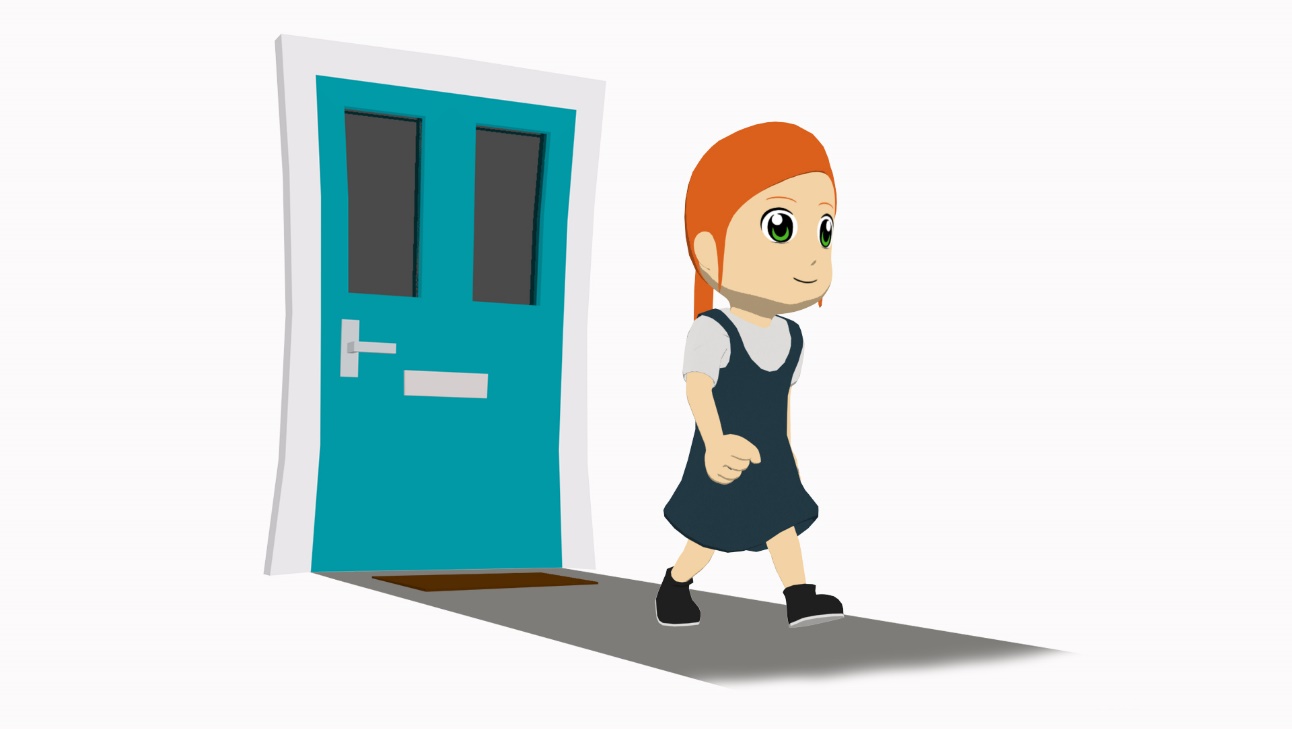 9
7
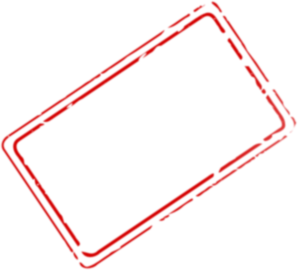 10
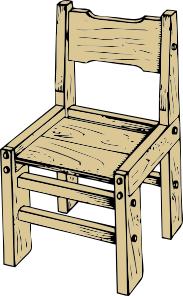 8
11
there is, there are
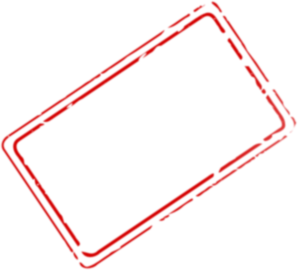 person
[Speaker Notes: Pictures retrieved from www.clker.com (free to use)]
Juan tiene una casa aquí, en Inglaterra.
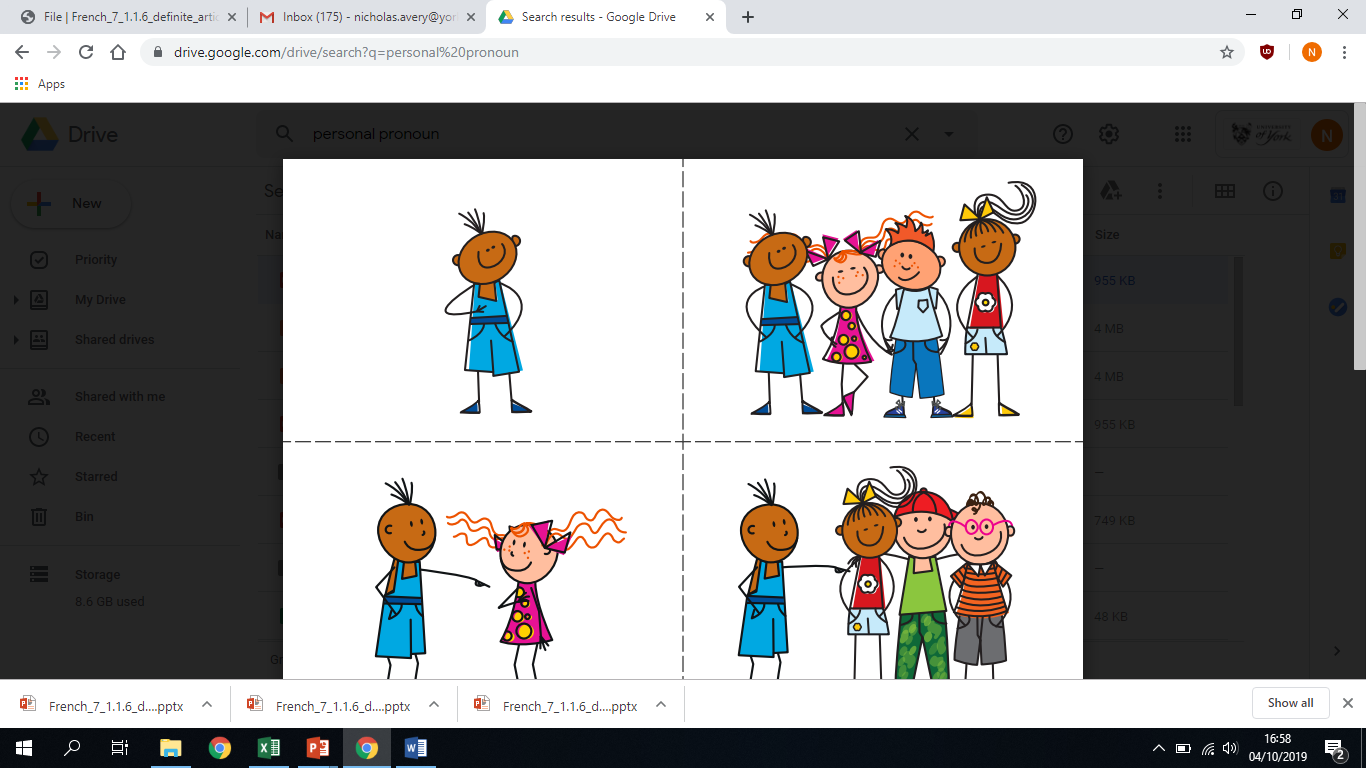 Juan has a house here in England
__________________________________.
En la casa hay unas cosas.
In the house there are some things
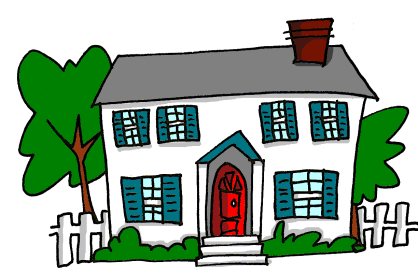 ____________________________________.
Pero, ¿qué hay?
But what is there?
_________________
[Speaker Notes: Vocabulary revision task – the following slides can be used to elicit the translations of all 10 words taught this week. 
This slide includes two new words from this week (aquí and hay).]
¿Qué hay?
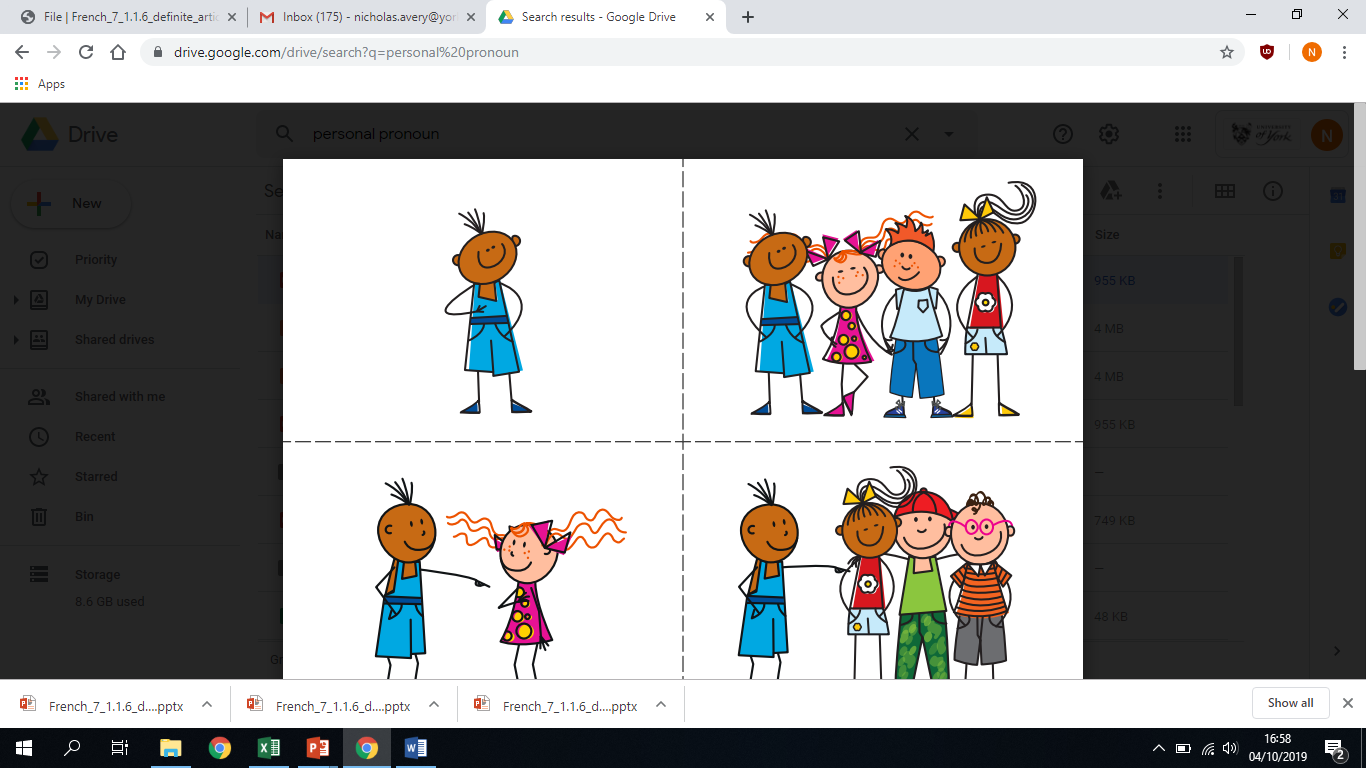 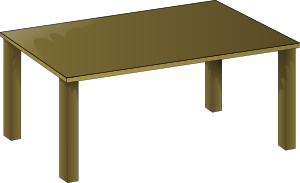 Hay…
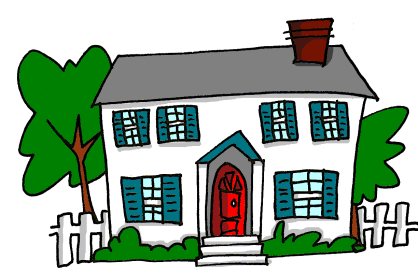 una mesa
[Speaker Notes: Vocabulary revision task
Given that many of the items revisited here will be present in your classroom, you may wish to also do an interactive activity with classroom objects. 
Ask ¿Qué hay? and ask students ‘¿Dónde? to elicit ‘aquí’ and ‘allí. Alternatively, you could ask ‘¿aquí?’ (pointing far away) so that students provide the correct answer (allí) and visa-versa.]
¿Qué hay?
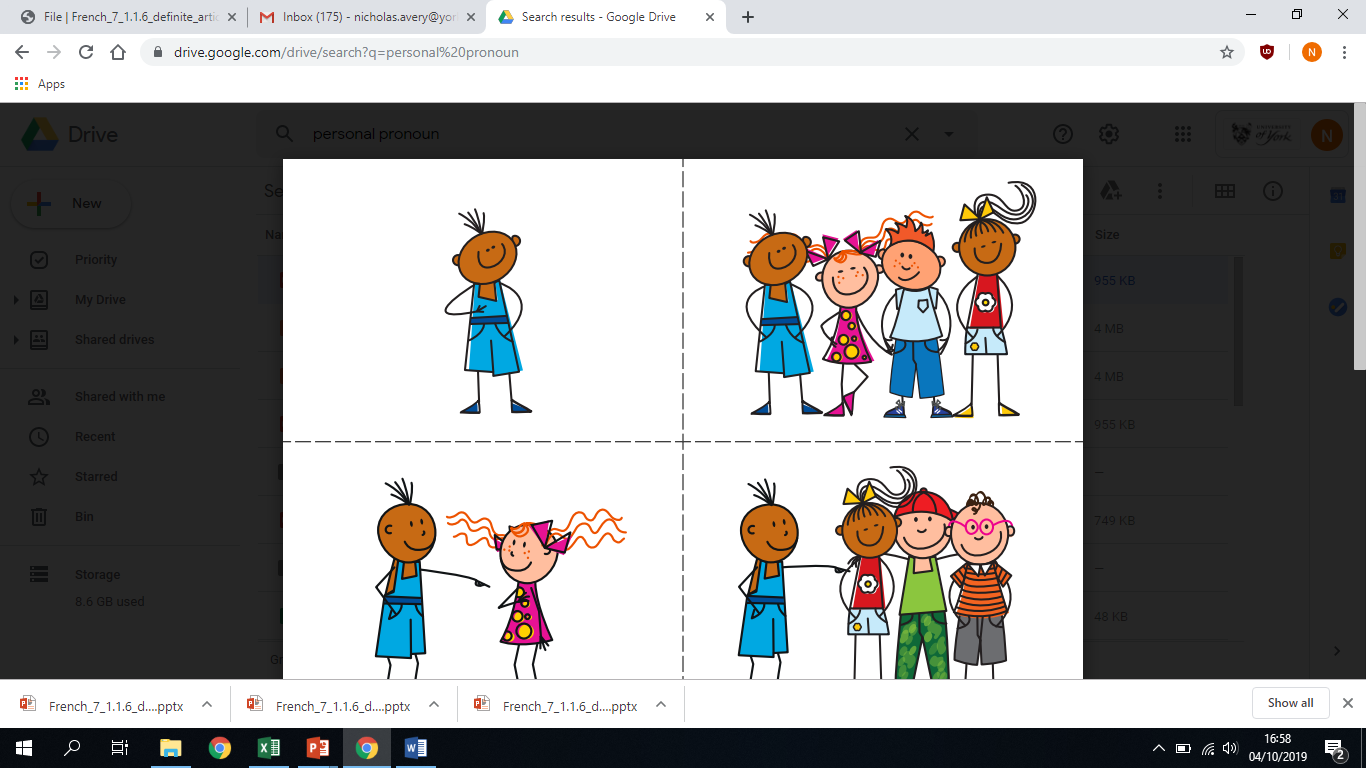 Hay…
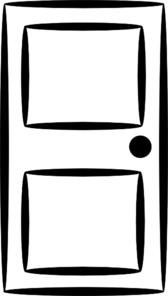 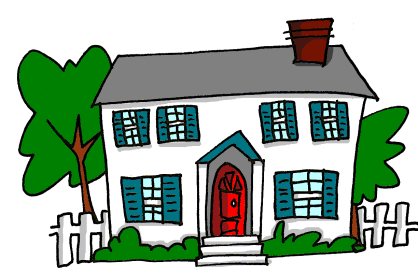 una puerta
[Speaker Notes: Vocabulary revision task]
¿Qué hay?
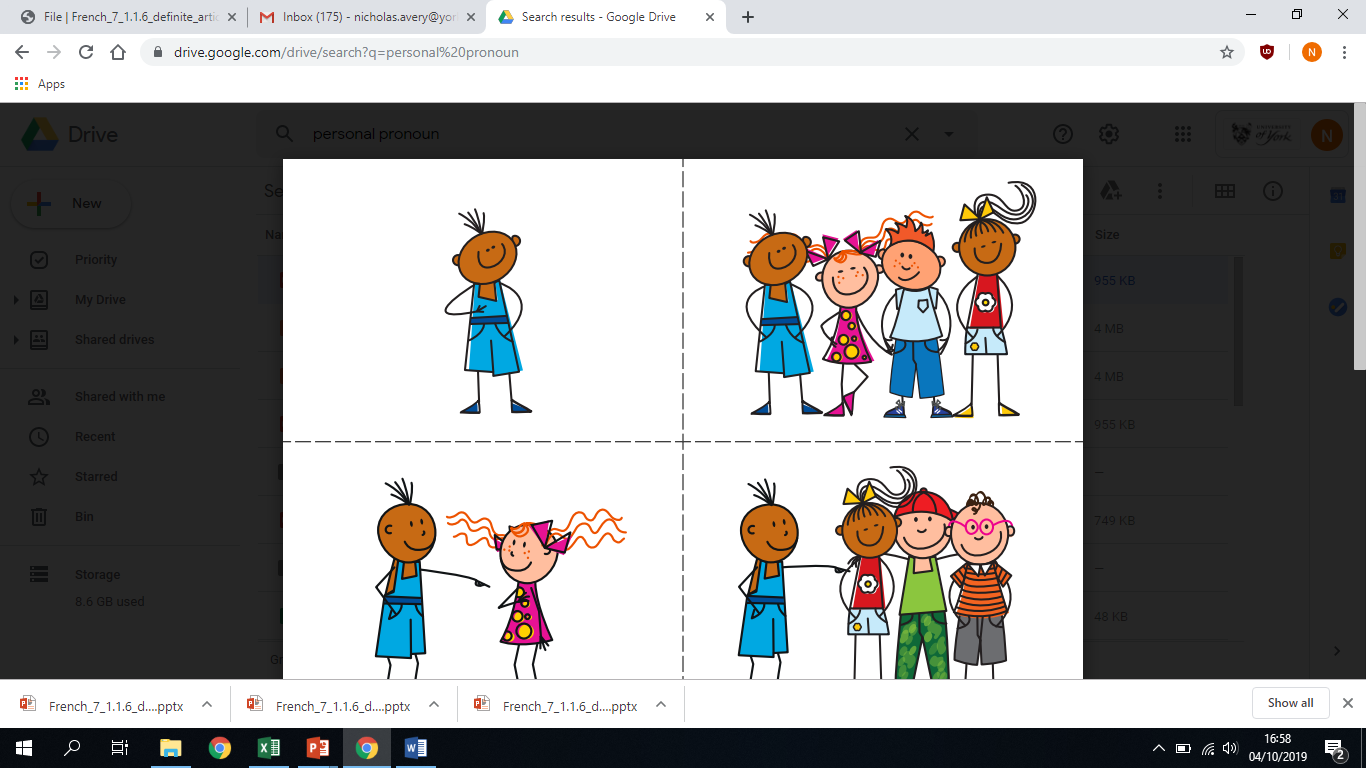 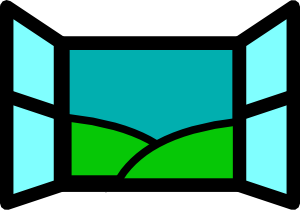 Hay…
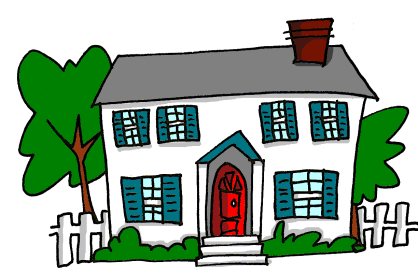 una ventana
[Speaker Notes: Vocabulary revision task]
¿Qué hay?
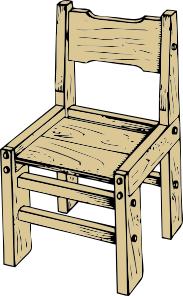 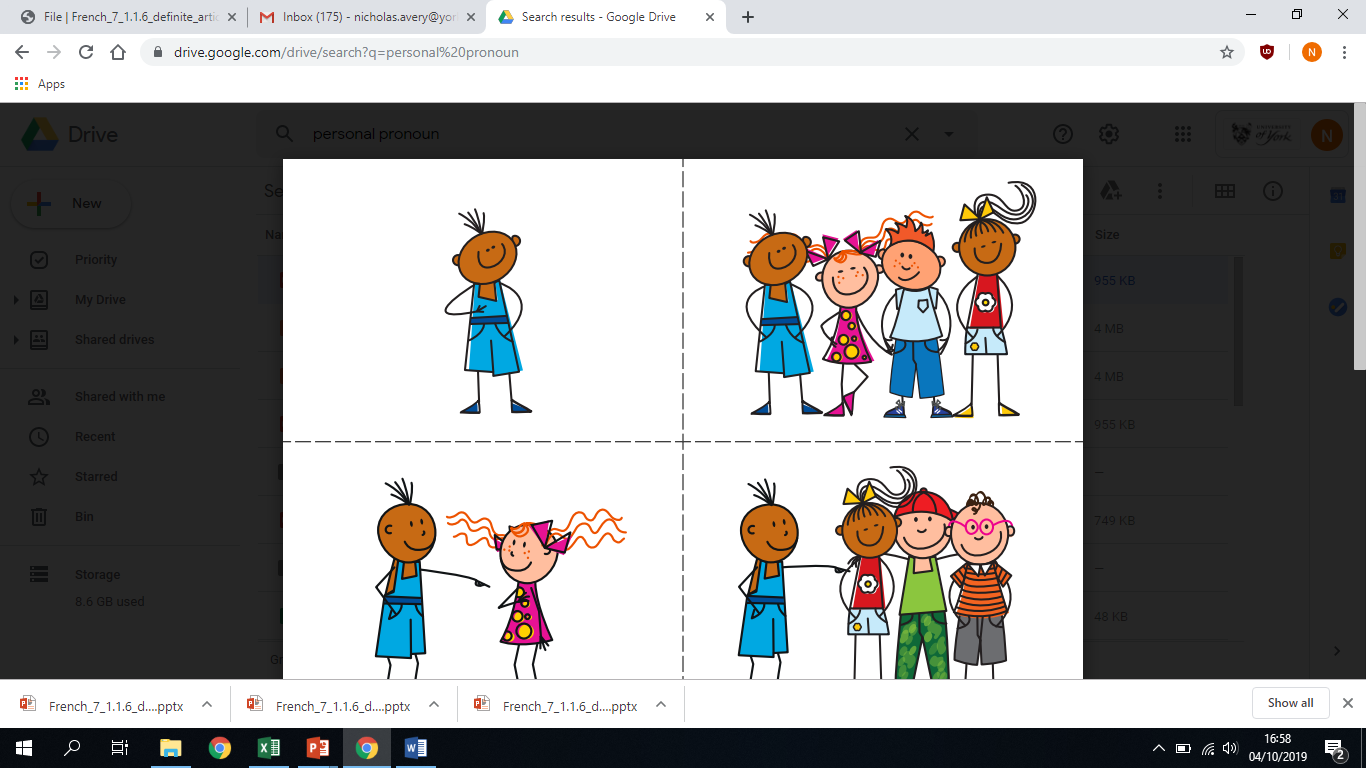 Hay…
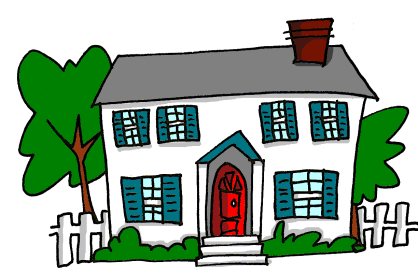 una silla
[Speaker Notes: Vocabulary revision task]
¡Tiene una casa en España también!
He has a house in Spain too!
______________________________
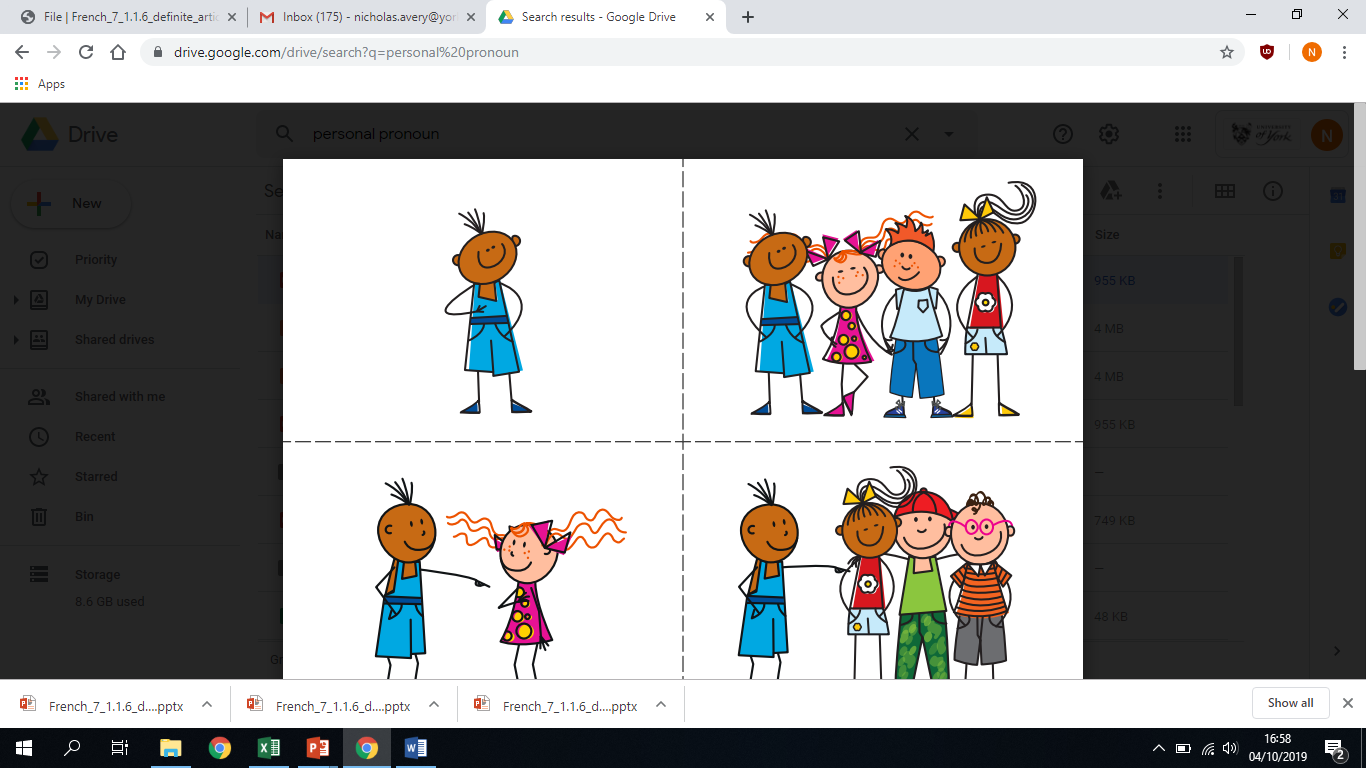 Hay unas personas allí.
There are some people there.
____________________________________
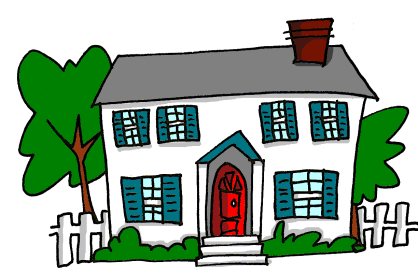 Pero, ¿quién está allí?
But who is there?
_________________
[Speaker Notes: Vocabulary revision
Elicit the translations. They include two new words from this week (aquí and hay).]
¿Cómo se dice en español?

‘He is strange’
¿Qué hay?
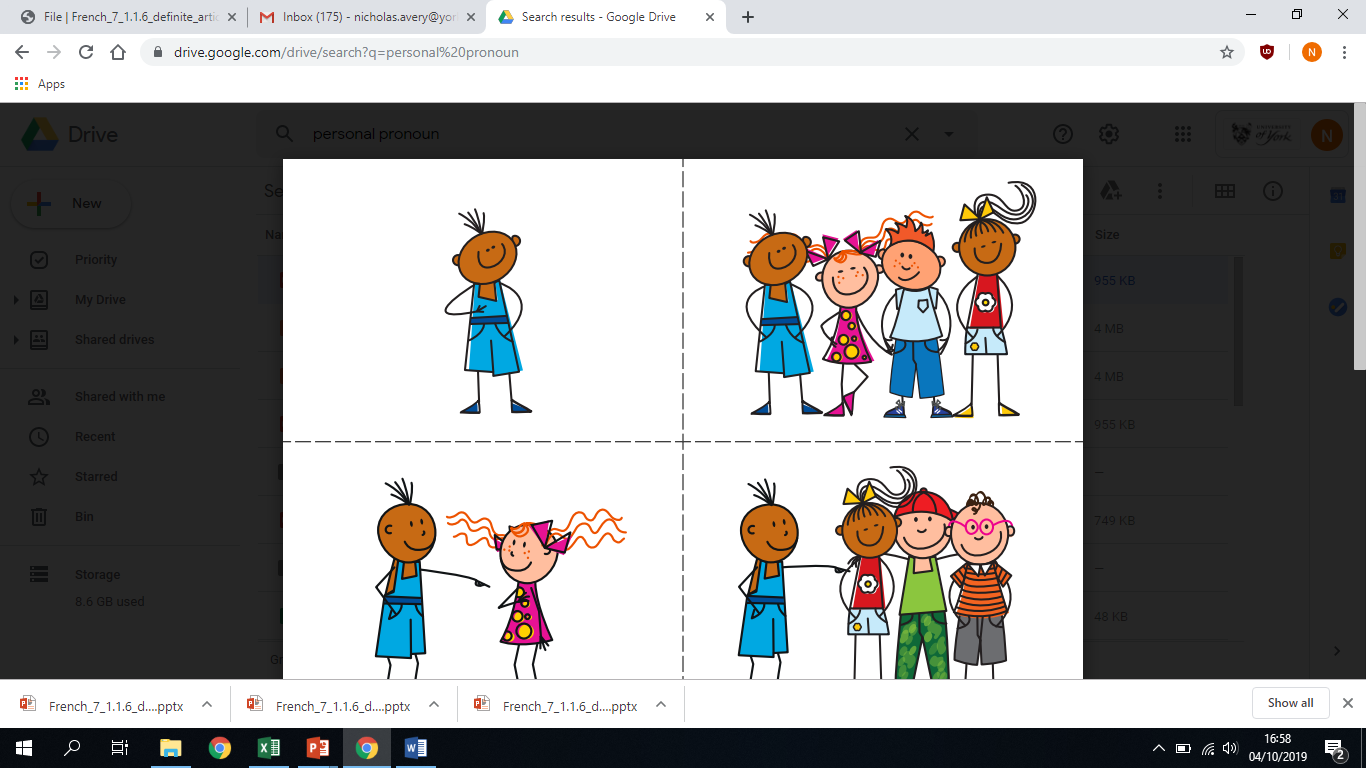 Es raro.
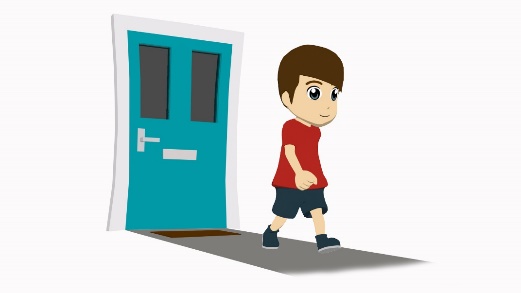 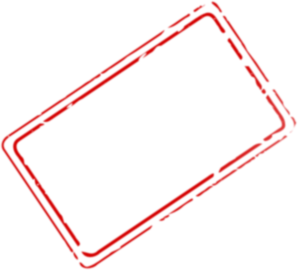 Hay…
boy
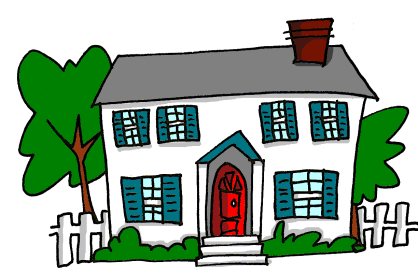 un chico
[Speaker Notes: Vocabulary revision task
The speech bubble is included here because students will need to use ‘raro’ in a later activity in the sequence.]
¿Cómo se dice en español?

‘She is nice/friendly’
¿Qué hay?
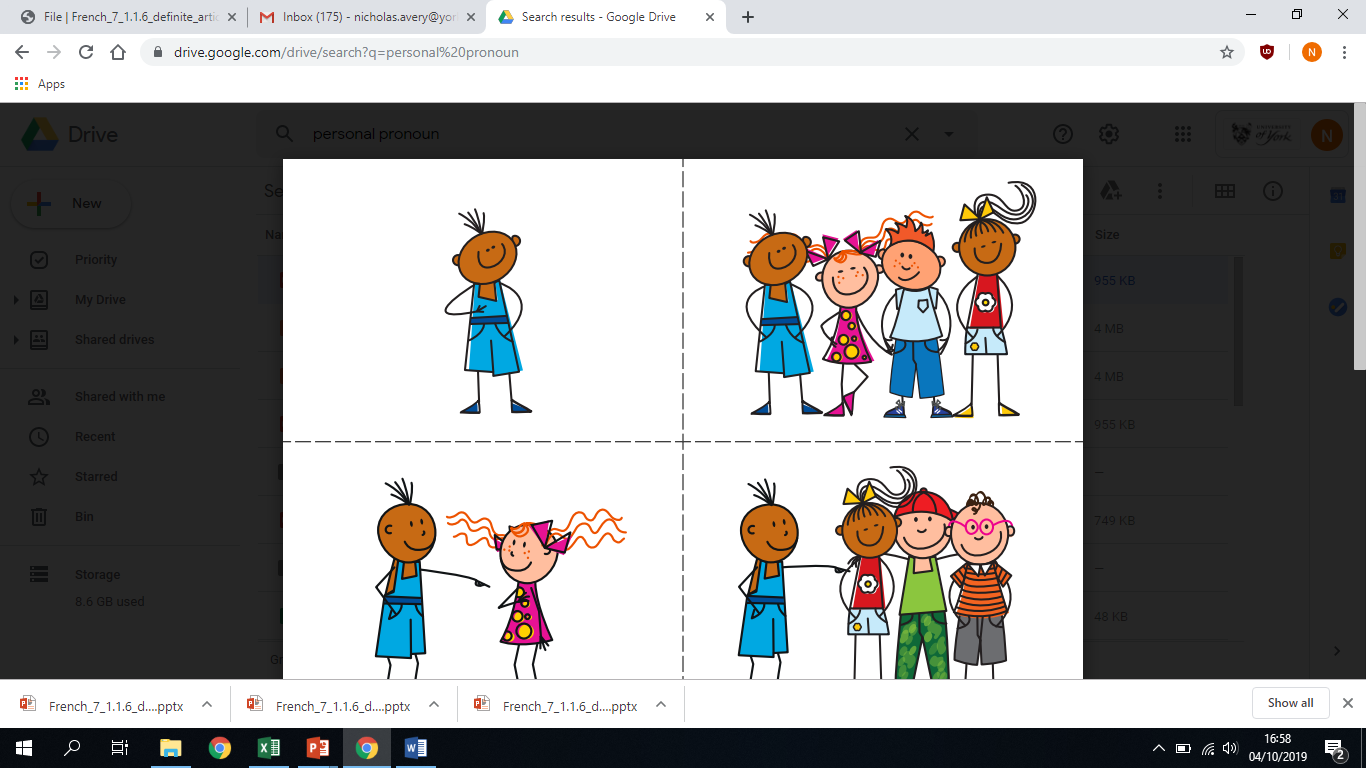 Es simpática.
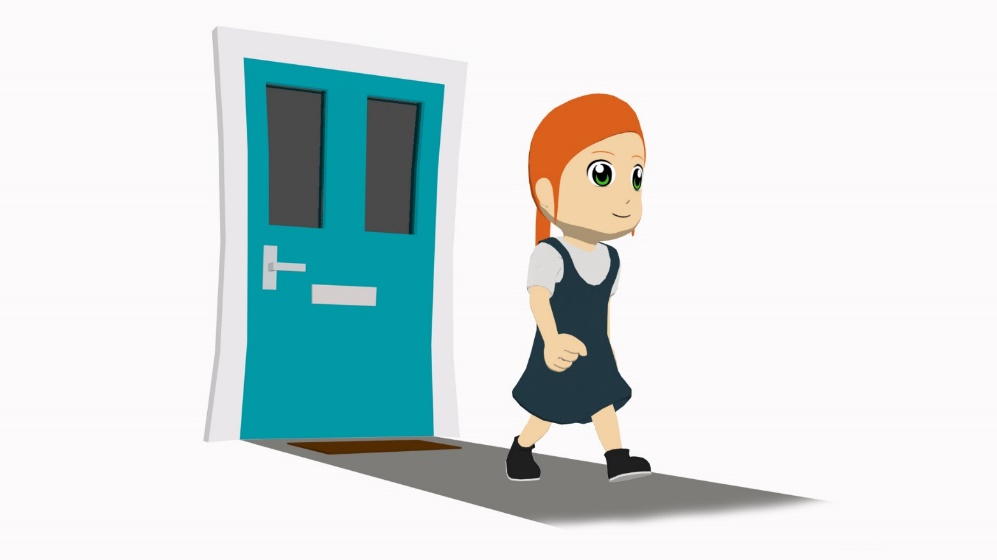 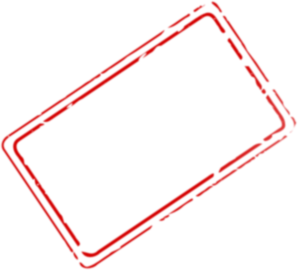 Hay…
girl
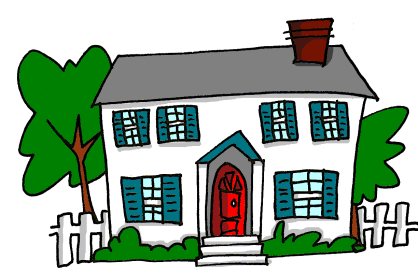 una chica
[Speaker Notes: Vocabulary revision task
The speech bubble is included here because students will need to use ‘simpática’ in a later activity in the sequence.]
¿Qué hay?
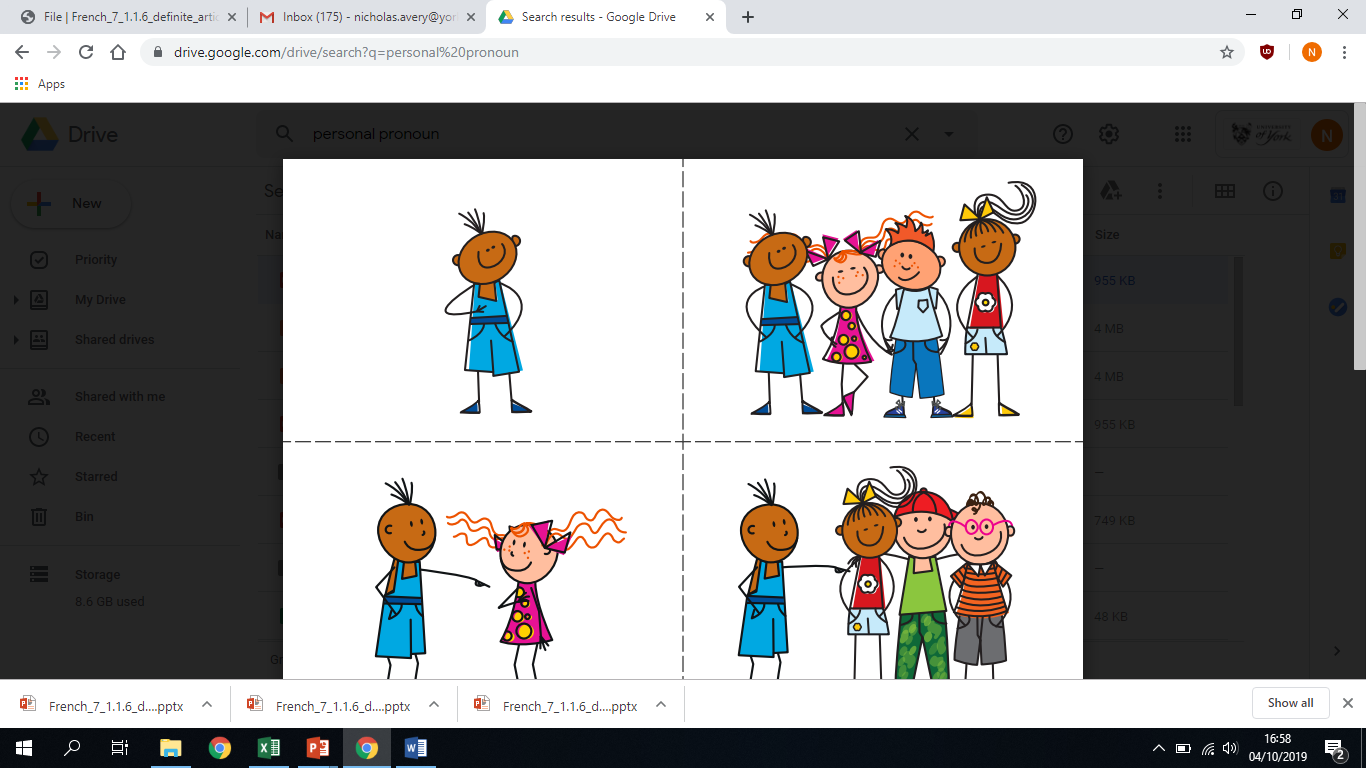 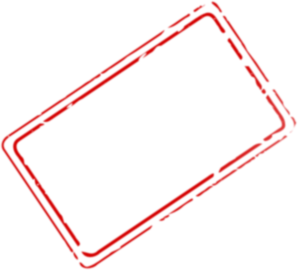 Hay…
a class
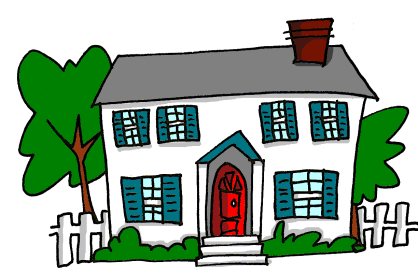 una clase
(¿Es normal?)
[Speaker Notes: Vocabulary revision task]